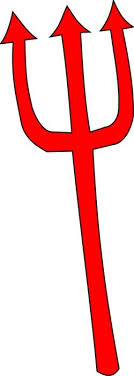 3 Prongs in the Devil’s Pitchfork
Revelation 12:1-18
Introduction
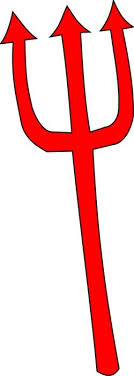 Satan is often pictured in a red suit, long tail, horns on his head and a 3-prong pitchfork.

Satan uses three resources to tempt and test us.
1) Beast from the sea – Government persecution
(Revelation 13:1)  Then I stood on the sand of the sea. And I saw a beast rising up out of the sea, having seven heads and ten horns, and on his horns ten crowns, and on his heads a blasphemous name. (2)  Now the beast which I saw was like a leopard, his feet were like the feet of a bear, and his mouth like the mouth of a lion. The dragon gave him his power, his throne, and great authority. (3)  And I saw one of his heads as if it had been mortally wounded, and his deadly wound was healed. And all the world marveled and followed the beast. (4)  So they worshiped the dragon who gave authority to the beast; and they worshiped the beast, saying, "Who is like the beast? Who is able to make war with him?"
1) Beast from the sea – Government persecution
(Revelation 13:5)  And he was given a mouth speaking great things and blasphemies, and he was given authority to continue for forty-two months.
(6)  Then he opened his mouth in blasphemy against God, to blaspheme His name, His tabernacle, and those who dwell in heaven.
(7)  It was granted to him to make war with the saints and to overcome them. And authority was given him over every tribe, tongue, and nation.
(8)  All who dwell on the earth will worship him, whose names have not been written in the Book of Life of the Lamb slain from the foundation of the world.
1) Beast from the sea – Government persecution
Notice these points:
1 – Leopard, bear, lion, dragon = world empires
2 – Power, authority – vs. 2
3 – Make war – vs. 7
4 – Blaspheme against God, economic hardship – vs. 6

Satan tests us with persecution, hardship, power, authority
2) Beast from the earth – False religions
(Revelation 13:11)  Then I saw another beast coming up out of the earth, and he had two horns like a lamb and spoke like a dragon. 
(12)  And he exercises all the authority of the first beast in his presence, and causes the earth and those who dwell in it to worship the first beast, whose deadly wound was healed. 
(13)  He performs great signs, so that he even makes fire come down from heaven on the earth in the sight of men. 
(14)  And he deceives those who dwell on the earth—by those signs which he was granted to do in the sight of the beast, telling those who dwell on the earth to make an image to the beast who was wounded by the sword and lived.
2) Beast from the earth – False religions – 13:11-18
(Revelation 13:15)  He was granted power to give breath to the image of the beast, that the image of the beast should both speak and cause as many as would not worship the image of the beast to be killed. 
(16)  He causes all, both small and great, rich and poor, free and slave, to receive a mark on their right hand or on their foreheads, 
(17)  and that no one may buy or sell except one who has the mark or the name of the beast, or the number of his name. 
(18)  Here is wisdom. Let him who has understanding calculate the number of the beast, for it is the number of a man: His number is 666.
2) Beast from the earth – False religions – 13:11-18
Notice the clues:
1 – Looks like a lamb / speaks like a dragon – vs. 11
2 – Does great wonders, miracles – vs. 13
3 – Deceives with miracles, wonders, power – vs. 14
4 – Has power to give life to civil rulers – vs. 15

Satan tests our faith with false teachings.
3) Babylon = Immorality
(Revelation 17:1)  Then one of the seven angels who had the seven bowls came and talked with me, saying to me, "Come, I will show you the judgment of the great harlot who sits on many waters, 
(2)  with whom the kings of the earth committed fornication, and the inhabitants of the earth were made drunk with the wine of her fornication.“ 
(3)  So he carried me away in the Spirit into the wilderness. And I saw a woman sitting on a scarlet beast which was full of names of blasphemy, having seven heads and ten horns.
3) Babylon = Immorality
(Revelation 17:4)  The woman was arrayed in purple and scarlet, and adorned with gold and precious stones and pearls, having in her hand a golden cup full of abominations and the filthiness of her fornication. 
(5)  And on her forehead a name was written: MYSTERY, BABYLON THE GREAT, THE MOTHER OF HARLOTS AND OF THE ABOMINATIONS OF THE EARTH. 
(6)  I saw the woman, drunk with the blood of the saints and with the blood of the martyrs of Jesus. And when I saw her, I marveled with great amazement.
3) Babylon = Immorality
Here is the identity of Babylon
1. Committed fornication – vs. 2
2. Gets drunk – vs. 2
3. Full of abominations – vs. 4
4. Filthiness of fornication – vs. 4
5. Is a harlot – vs. 5
6. Killed Christians – vs. 6 
Satan tests the depth of our convictions.
Good News – God Wins
Babylon is fallen
(Revelation 18:2)  And he cried mightily with a loud voice, saying, "Babylon the great is fallen, is fallen, and has become a dwelling place of demons, a prison for every foul spirit, and a cage for every unclean and hated bird!
(Revelation 18:3)  For all the nations have drunk of the wine of the wrath of her fornication, the kings of the earth have committed fornication with her, and the merchants of the earth have become rich through the abundance of her luxury."
Good News – God Wins
Government and false teachers fall

(Revelation 19:20)  Then the beast was captured, and with him the false prophet who worked signs in his presence, by which he deceived those who received the mark of the beast and those who worshiped his image. These two were cast alive into the lake of fire burning with brimstone.
(Revelation 19:21)  And the rest were killed with the sword which proceeded from the mouth of Him who sat on the horse. And all the birds were filled with their flesh.
Good News – God Wins
Satan himself is defeated
(Revelation 20:1)  Then I saw an angel coming down from heaven, having the key to the bottomless pit and a great chain in his hand.
(Revelation 20:2)  He laid hold of the dragon, that serpent of old, who is the Devil and Satan, and bound him for a thousand years;
(Revelation 20:10)  The devil, who deceived them, was cast into the lake of fire and brimstone where the beast and the false prophet are. And they will be tormented day and night forever and ever.